근로지원인 지원사업
중증 장애인 근로자의
든든한 업무조력자가 되어드립니다.
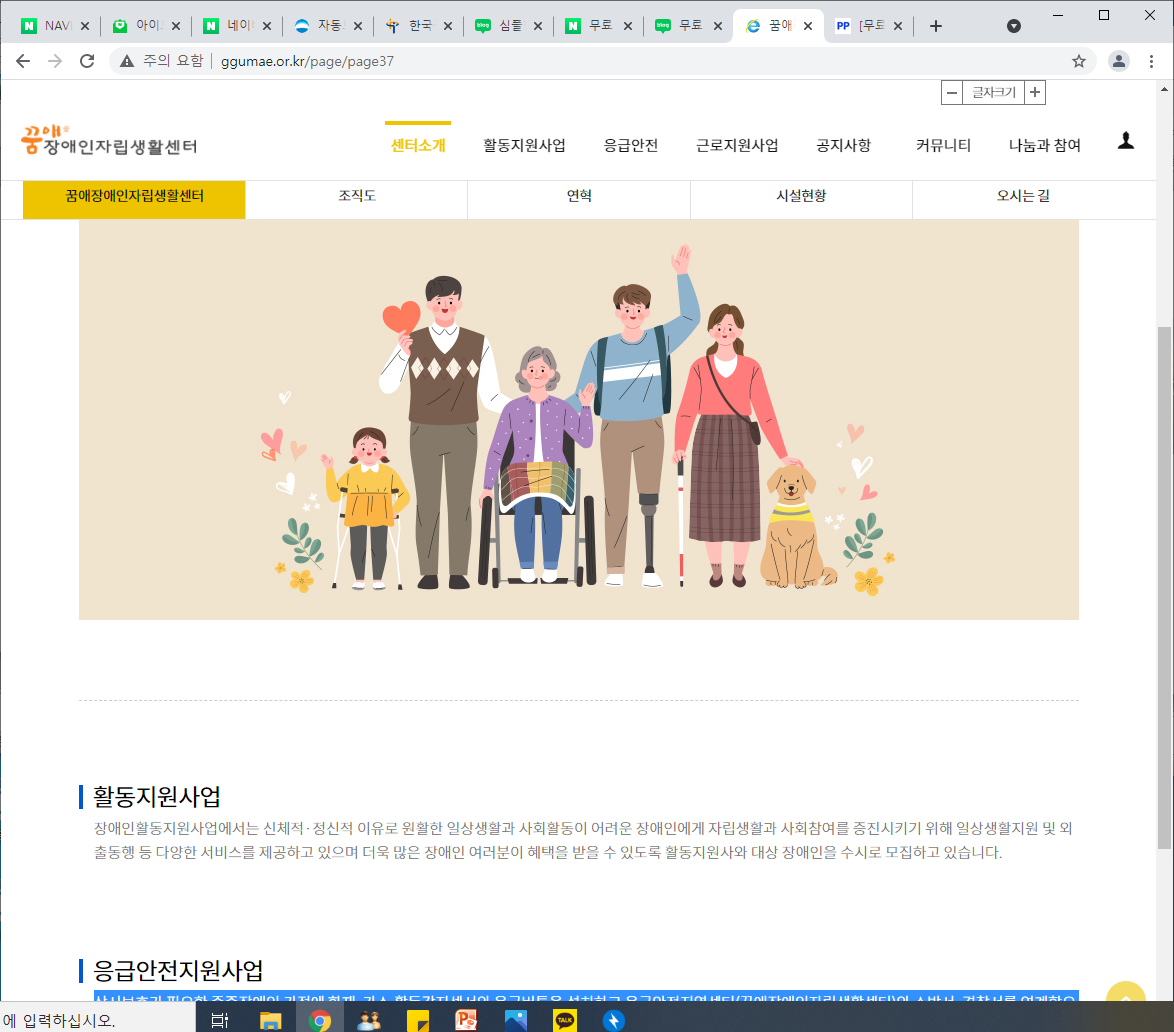 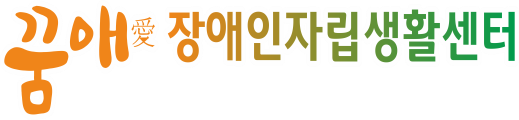 0
목차
4
5
3
1
2
기관소개
제안사항
오시는 길
근로지원인 제도
사업소개
3-1. 의무교육
3-2. 자격제한
3-3. 채용
2-1. 근로지원인 서비스란?
2-2. 서비스 지원 및 제외대상
2-3. 서비스 지원한도 / 
      서비스 조건 및 기간
2-4. 서비스 지원 절차
2-5. 서비스 지원 내용(1)
2-6. 서비스 지원 내용(2)
1
기관소개
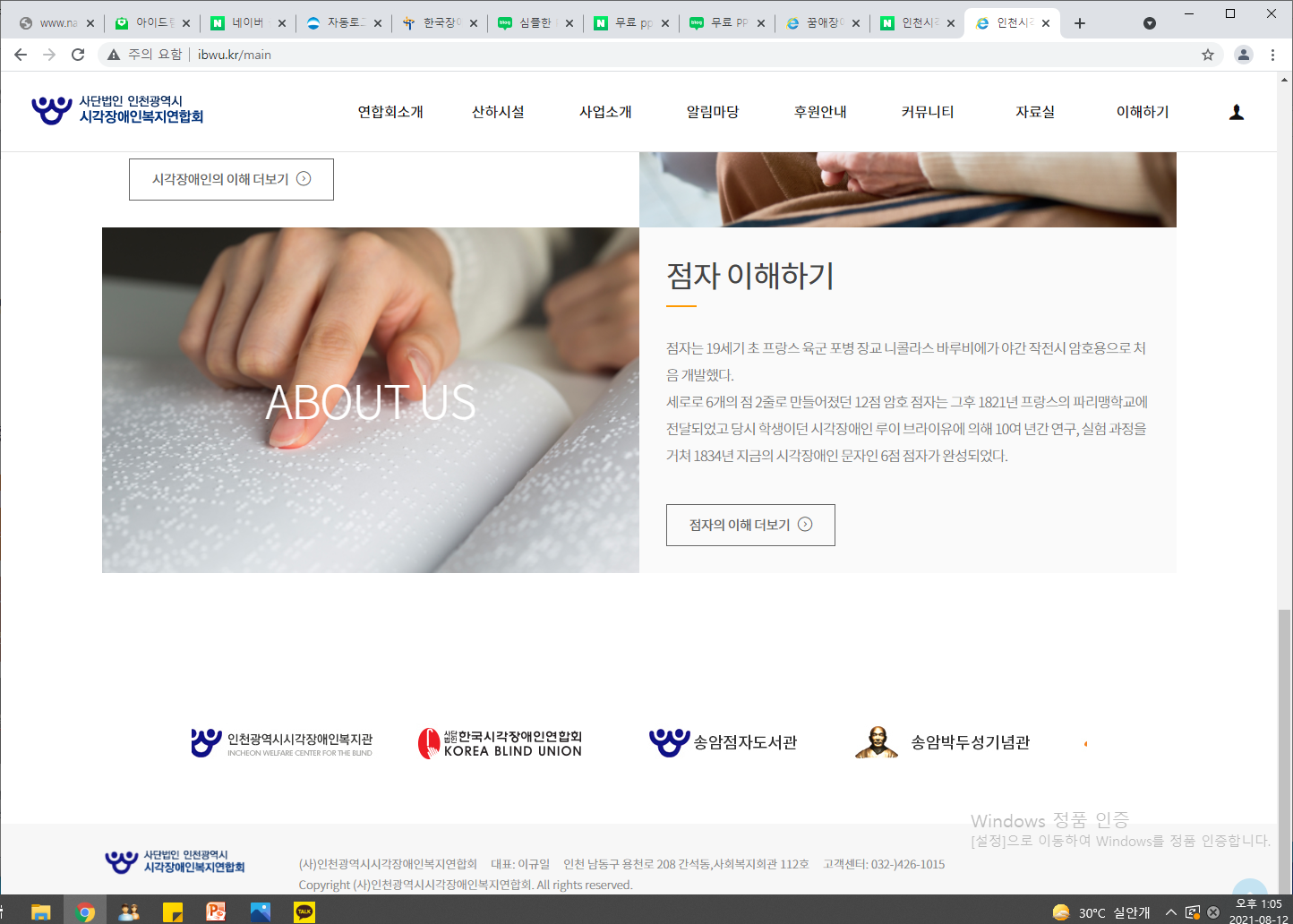 운 영 법 인
사 업 현 황
2
사업소개
근로지원인 서비스란?
근로지원인 서비스란?
중증장애인이
핵심적인 업무수행 능력을 보유하고 있으나
장애로 인하여 부수적인 업무 수행이 어려운 경우
근로지원인을 배치하여 
안정적이고 지속적으로 직업생활을 하도록 지원하는 서비스
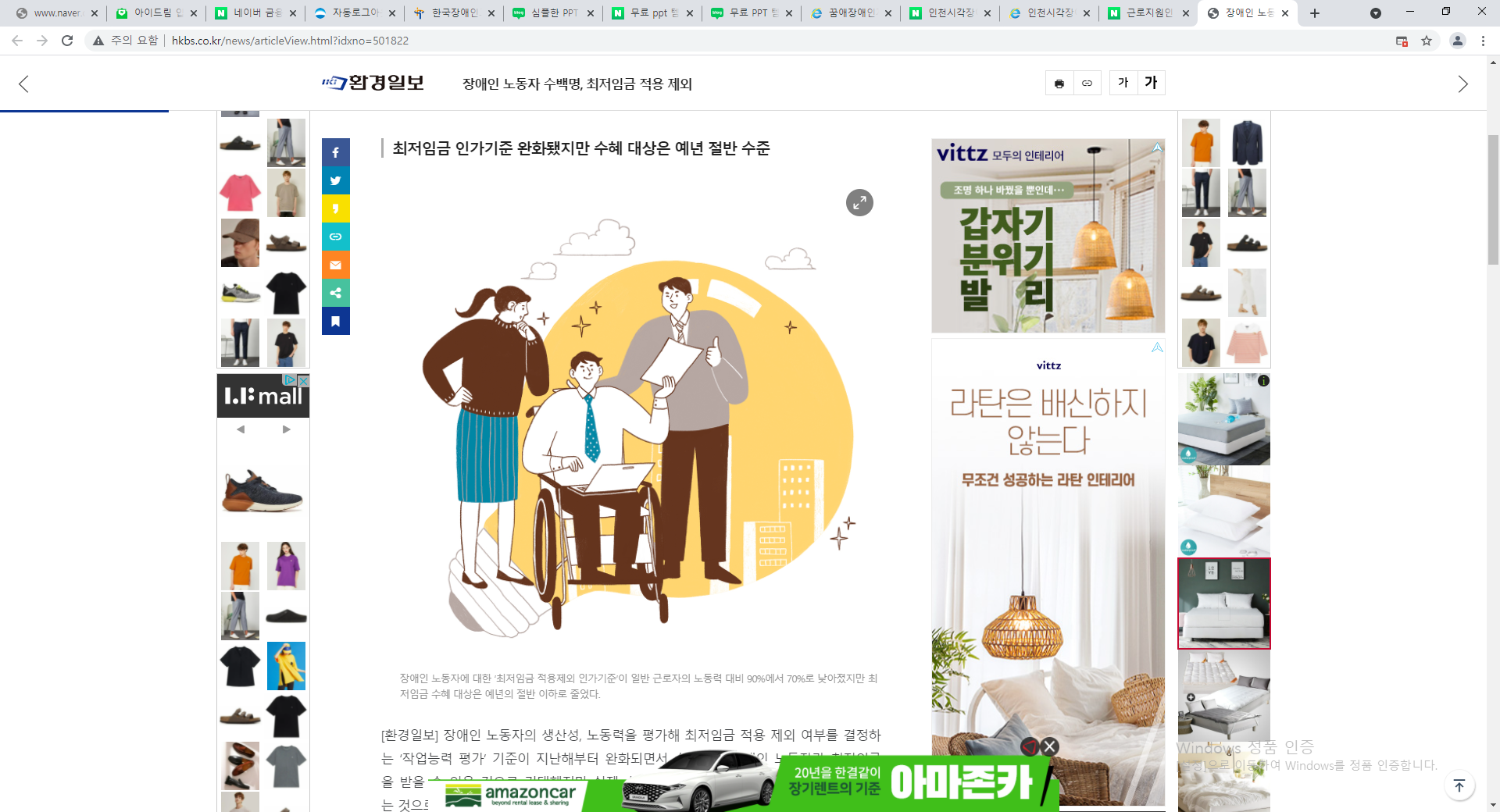 2
사업소개
서비스 지원 및 제외 대상
서비스 지원 대상
부수적 업무수행에 어려움을 겪고 있는 중증장애인 근로자
고용지원 필요도 판정결과에 따라 서비스가 필요한 장애인 근로자
서비스 제외 대상
월 소정근로시간 60시간 미만인 장애인근로자
최저임금 미만을 지급받는 장애인근로자 중 최저임금 적용제외 인가를 받지 아니한 자
고용관리비용 지원을 받고 있는 장애인근로자
2
사업소개
서비스  지원  한도  /  서비스 조건   및  기간
서비스 지원 한도
서비스 조건 및 기간
근로지원인 서비스 이용에 따른 본인부담금 납부
(시간당 300원)

1년간 서비스를 받을 수 있음
(서비스 제공기간이 종료된 장애인근로자가 계속 희망할 경우 다시 신청 가능)
1일
8시간
1주
40시간
2
사업소개
서비스  지원 절차
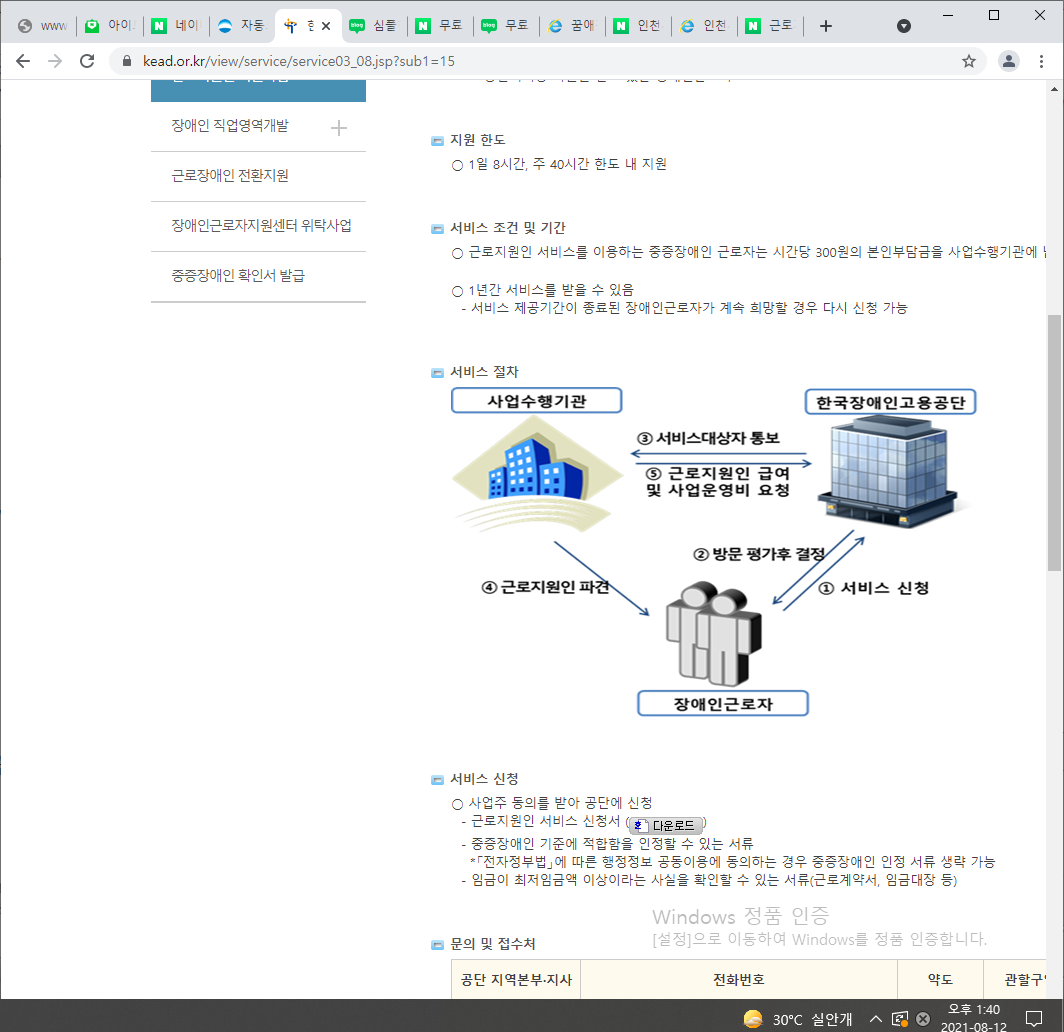 서비스 신청시
근로지원인 서비스 신청서
    (사업주 동의를 받아 공단에 신청)
중증장애인 기준에 적합함을 
    인정할 수 있는 서류
임금이 최저임금액 이상이라는
     사실을 확인할 수 있는 서류
     (근로계약서, 임금대장 등)
2
사업소개
서비스 지원 내용 (1)
2
사업소개
서비스 지원 내용 (2)
2
사업소개
근로지원인  자격요건
근로지원인 자격요건
만 18세 이상으로 근로지원업무가 가능한 자
한국수어통역, 점역교정, 속기사 근로지원인은 관련 자격증 소지자
또는 관련 업무 1년 이상 종사한 자(경력증명서 제출)
2021년 하반기부터 반드시 “근로지원인 양성교육”을 이수한 경우에만 가능
3
근로지원인
의무교육
근로지원인 지원사업 의무교육
3
근로지원인
자격  제한
근로지원인  자격  제한
활동보조 및 근로지원인 서비스를 받는 장애인
지원대상 장애인 및 장애인 배우자의 3촌 이내의 친인척
장애인이 근무하는 사업장의 사업주 및 사업주 배우자의 3촌 이내의 친인척
장애인이 근무하는 동일 사업장 내 종사자 및 사업장에 최근 1년 이내 종사하였던 자
성범죄자, 정신질환자, 향정신성의약품 중독자 및 금고 이상의 형을 받은 자
최근 1년 이내 부정수급 처분자
3
근로지원인
채용
근로지원인 채용 과정
근무개시
채용공고
지원자 
서류 심사
이용자 면접
근로계약 체결 및 기본교육
(공개채용, 특별채용)
(이용자 근무지 배치)
4
제안사항
“ 원활한  서비스를  위해  모두가  지켜주세요! “
서비스 이용자는?
근로지원인 지원계획서에 근거하여 근로지원인 서비스 요청
근로지원인 서비스 이용에 따른 본인부담금 부담(시간당 300원)
업무 외 개인적인 일(은행업무, 집안일 등)은 요청 불가
근로지원인의 채용, 배치, 관리 등 모든 권한은 사업수행기관에 일임
근로지원인이 관련 교육을 받을 수 있도록 적극 협조
휴가 등 업무일정 조정이 필요한 경우 미리 근로지원인과의 상의
4
제안사항
“ 원활한  서비스를  위해  모두가  지켜주세요! “
장애인 고용
사업주는?
근로지원인이 원활히 업무를 수행할 수 있도록 지원
근로지원인에게 업무지시 불가
근로지원인은 사업수행기관 소속근로자로,   
근로지원인의 채용·배치 ·해고에 관여 불가
4
제안사항
“ 원활한  서비스를  위해  모두가  지켜주세요! “
근로지원인은?
사업주 또는 다른 직장동료의 업무 지원은 불가하며,
업무 외적인 일 등 부당한 업무를 요구할 경우 거부 가능
업무 중 발생하는 문제는 사업수행기관과 상의
업무시간 준수 및 업무 중 알게 된 개인·기업정보 보호
장애인근로자와 원활한 의사소통을 통해 상호갈등 최소화
휴가 등 업무일정 조정이 필요한 경우 미리 장애인근로자와 상의
4
제안사항
공공재정 환수법  제정   ·  시행
5
오시는 길
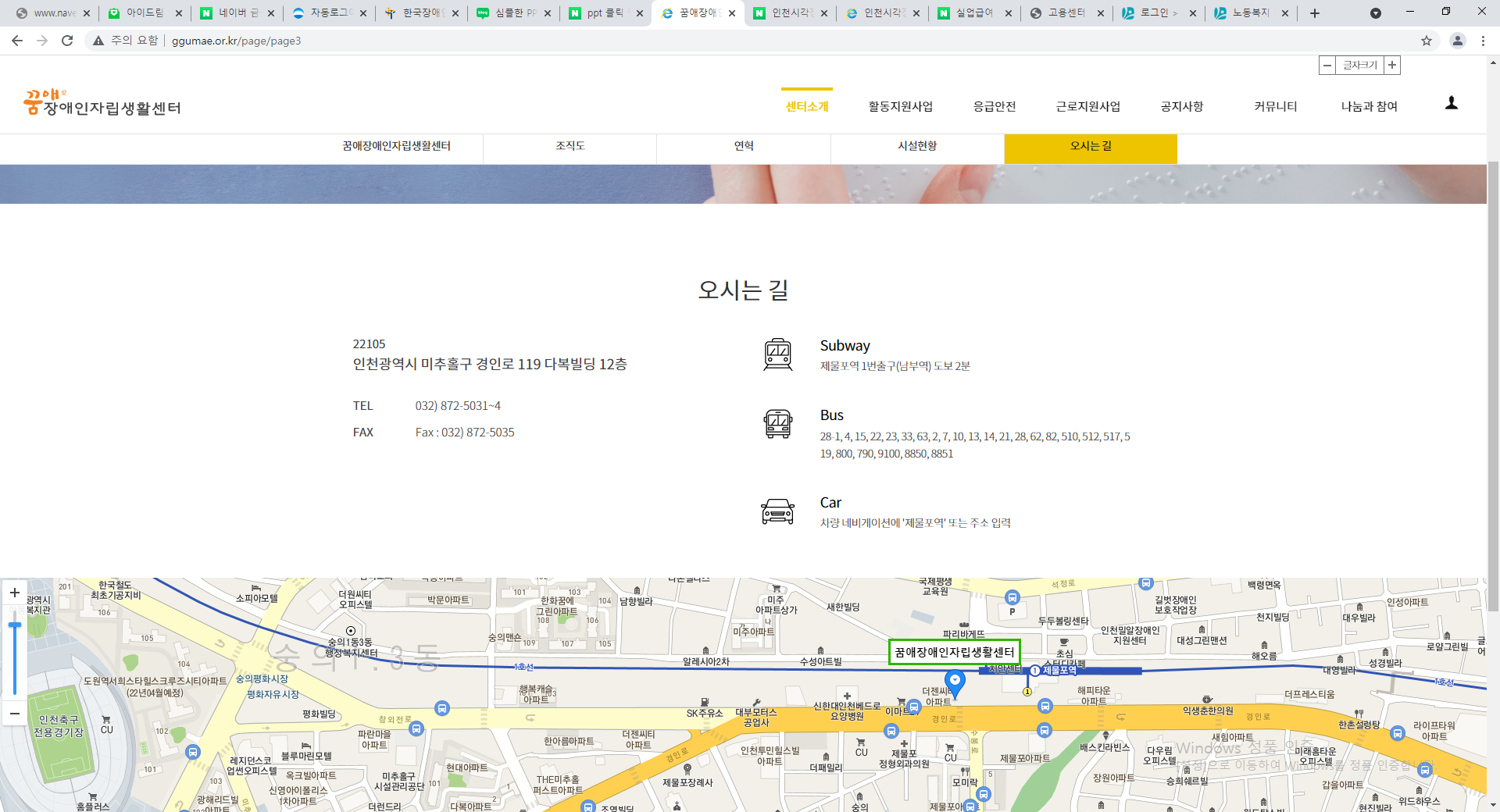 THANK YOU!
감사합니다!
http://ggumae.or.kr